방송기획론
12 스토리텔링
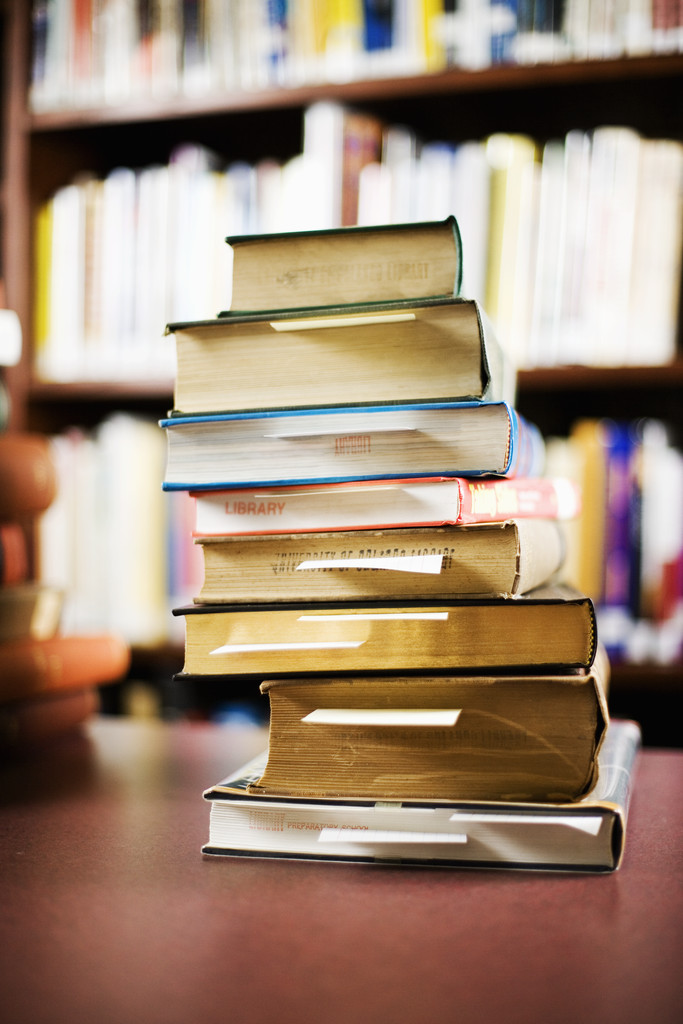 학습목표
1. 감각기관의 유형 및 특성
2. 외부자극의 노출과 주의
3. 외부자극에 의한 인지적 지각과정
2
차례
스토리텔링
좋은 스토리란?
성공적인 스토리텔링 방법
효과적인 스토리텔링 방법
이야기 구조의 논리성
3
성공적인 스토리텔링 방법
좋은 스토리란?
이영돈 PD의 제작 노하우
성공적인 스토리텔링 방법
효과적인 스토리텔링 방법
인터뷰 기법
이야기 구조의 논리성